4_ChevalGalop.pptx
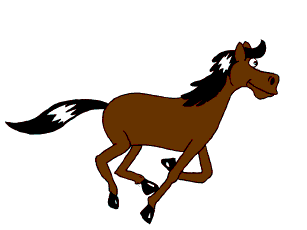 Image au format GIF (animé)
+
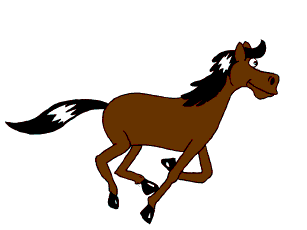 Déplacement
+
Sons
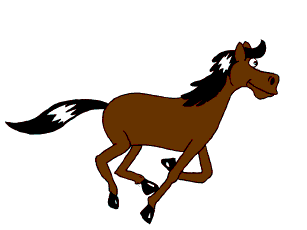 = scénario
OI - CM4 2015
© A. Sigayret   2004-2015
Taille du fichier : 1,56 MБ